CIS 519/419 Applied Machine Learningwww.seas.upenn.edu/~cis519
Dan Roth
danroth@seas.upenn.edu
http://www.cis.upenn.edu/~danroth/
461C, 3401 Walnut
Slides were created by Dan Roth (for CIS519/419 at Penn or CS446 at UIUC), Eric Eaton for CIS519/419 at Penn, or from other authors who have made their ML slides available.
Administration
Midterm Exam next Thursday
In class
Closed books
We’ll give you some examples
All the material covered in class and HW

HW2 is due on Monday next week 2/26
Only 1 day of slack time since we want to release solutions and give you time to prepare for the mid-term. 
Recitations: Moore 216
Tue 6:30; Wed 5:30
My Office hours: 5-6, Tue/Thur
Questions
2
Projects
CIS 519 students need to do a team project
Teams will be of size 2-3
Projects proposals are due on Friday 3/2/18 
Details will be available on the website
We will give comments and/or requests to modify / augment/ do a different project. 
There may also be a mechanism for peer comments.
Please start thinking and working on the project now.
Your proposal is limited to 1-2 pages, but needs to include references and, ideally,  some preliminary results/ideas.
Any project with a significant Machine Learning component is good. 
Experimental work,  theoretical work, a combination of both or a critical survey of results in some specialized topic. 
The work has to include some reading of the literature . 
Originality is not mandatory but is encouraged. 
 Try to make it interesting!
3
Project Examples
KDD Cup 2013:
"Author-Paper Identification": given an author and a small set of papers, we are asked to identify which papers are really written by the author. 
https://www.kaggle.com/c/kdd-cup-2013-author-paper-identification-challenge
“Author Profiling”: given a set of document, profile the author: identification, gender, native language, …. 
Caption Control: Is it gibberish? Spam? High quality text?
Adapt an NLP program to a new domain
Work on making learned hypothesis more comprehensible 
Explain the prediction
Develop a (multi-modal) People Identifier  
Identify contradictions in news stories
Large scale clustering of documents + name the cluster
E.g., cluster news documents and give a title to the document
Deep Neural Networks: convert a state of the art NLP program to a NN
4
Where are we?
Algorithmically: 
Perceptron + Variations
 (Stochastic) Gradient Descent 
  Models:
 Online Learning; Mistake Driven Learning
What do we know about Generalization? (to previously unseen examples?) 
 How will your algorithm do on the next example?
Next we develop a theory of Generalization.
We will come back to the same (or very similar) algorithms   and show how the new theory sheds light on appropriate   modifications of them, and provides guarantees.
5
Computational Learning Theory
What general laws constrain inductive learning ?
What learning problems can be solved ?  
When can we trust the output of a  learning  algorithm ? 

  We seek theory to relate
Probability of successful Learning
Number of training examples
Complexity of hypothesis space
Accuracy to which target concept is approximated
Manner in which training examples are presented
6
Quantifying Performance
Recall what we did earlier:
We want to be able to say something rigorous about the performance of our learning algorithm.

We will concentrate on discussing the number of examples one needs to see before we can say that our learned hypothesis is good.
7
Learning Conjunctions
There is a hidden conjunction the learner (you) is to learn 

How many examples are needed to learn it ?  How ?
Protocol I:  The learner proposes instances as queries to the teacher
Protocol II:  The teacher (who knows f) provides training examples 
Protocol III: Some random source (e.g., Nature) provides training examples; the Teacher (Nature) provides the labels (f(x))
8
Learning Conjunctions
Protocol I:  The learner proposes instances as queries to the teacher
Since we know we are after a monotone conjunction:
Is x100  in?   <(1,1,1…,1,0), ?>   f(x)=0 (conclusion: Yes)
Is x99    in?   <(1,1,…1,0,1), ?>   f(x)=1 (conclusion: No)
Is x1     in ?  <(0,1,…1,1,1), ?>   f(x)=1 (conclusion: No)

A straight forward algorithm requires n=100 queries, and will produce as a result the hidden conjunction (exactly).
What happens here if the conjunction 
is not known to be monotone?
If we know of a positive example,
the same algorithm works.
9
Learning Conjunctions
Protocol II:  The teacher (who knows f) provides training examples
 <(0,1,1,1,1,0,…,0,1), 1> (We learned a superset of the good variables)
To show you that all these variables are required…
<(0,0,1,1,1,0,…,0,1), 0>   need x2 
<(0,1,0,1,1,0,…,0,1), 0>   need x3 
…..
<(0,1,1,1,1,0,…,0,0), 0>   need x100

A straight forward algorithm requires k = 6 examples to produce the hidden conjunction (exactly).
Modeling Teaching 
Is tricky
10
Learning Conjunctions (III)
f= x2 ˄ x3 ˄ x4 ˄ x5  ˄ x100
Protocol III:  Some random source (e.g., Nature) provides training examples
Teacher (Nature) provides the labels (f(x)) 
<(1,1,1,1,1,1,…,1,1), 1>
<(1,1,1,0,0,0,…,0,0), 0>
<(1,1,1,1,1,0,...0,1,1), 1>
<(1,0,1,1,1,0,...0,1,1), 0>
<(1,1,1,1,1,0,...0,0,1), 1>
<(1,0,1,0,0,0,...0,1,1), 0>
<(1,1,1,1,1,1,…,0,1), 1>
<(0,1,0,1,0,0,...0,1,1), 0>
How should we learn?
Skip
11
Learning Conjunctions (III)
f= x2 ˄ x3 ˄ x4 ˄ x5  ˄ x100
Protocol III:  Some random source (e.g., Nature) provides training examples
Teacher (Nature) provides the labels (f(x)) 
 Algorithm:  Elimination 
Start with the set of all literals as candidates
Eliminate a literal that is not active (0) in a positive example
12
Learning Conjunctions(III)
f= x2 ˄ x3 ˄ x4 ˄ x5  ˄ x100
Protocol III:  Some random source (e.g., Nature) provides training examples
Teacher (Nature) provides the labels (f(x)) 
 Algorithm:  Elimination 
Start with the set of all literals as candidates
Eliminate a literal that is not active (0) in a positive example
<(1,1,1,1,1,1,…,1,1), 1>     
<(1,1,1,0,0,0,…,0,0), 0>      learned nothing
<(1,1,1,1,1,0,...0,1,1), 1>
<(1,0,1,1,0,0,...0,0,1), 0>     learned nothing
<(1,1,1,1,1,0,...0,0,1), 1>
<(1,0,1,0,0,0,...0,1,1), 0>    Final hypothesis: 
<(1,1,1,1,1,1,…,0,1), 1>        h= x1 ˄ x2 ˄ x3 ˄ x4 ˄ x5 ˄ x100 
<(0,1,0,1,0,0,...0,1,1), 0>
Is it  good
Performance ?
# of examples ?
13
Learning Conjunctions (III)
f= x2 ˄ x3 ˄ x4 ˄ x5  ˄ x100
Protocol III:  Some random source (e.g., Nature) provides training examples
Teacher (Nature) provides the labels (f(x)) 
 Algorithm:  ……. 
<(1,1,1,1,1,1,…,1,1), 1>     
<(1,1,1,0,0,0,…,0,0), 0>      
<(1,1,1,1,1,0,...0,1,1), 1>
<(1,0,1,1,0,0,...0,0,1), 0>     
<(1,1,1,1,1,0,...0,0,1), 1>
<(1,0,1,0,0,0,...0,1,1), 0>   Final hypothesis:
<(1,1,1,1,1,1,…,0,1), 1>     h= x1 ˄ x2 ˄ x3 ˄ x4 ˄ x5 ˄ x100 
<(0,1,0,1,0,0,...0,1,1), 0>
<(0,1,0,1,0,0,...0,1,1), 0>
Is it  good
Performance ?
# of examples ?
With the given data, we only learned an “approximation” to the true concept
We don’t know how many examples we need to see to learn exactly. (do we care?)
But we know that we can make a limited # of mistakes.
14
Two Directions
Can continue to analyze the probabilistic intuition:
Never saw x1 in positive examples, maybe we’ll never see it?
And if we will, it will be with small probability, so the concepts we learn may be pretty good
Good: in terms of performance on future data
PAC framework
Mistake Driven Learning algorithms
Update your hypothesis only when you make mistakes
Good: in terms of how many mistakes you make before you stop, happy with your hypothesis. 
Note: not all on-line algorithms are mistake driven, so performance measure could be different.
15
Prototypical Concept Learning
Instance Space:  X 
Examples
Concept Space: C 
Set of possible target functions: f 2 C is the hidden target function
All n-conjunctions; all n-dimensional linear functions. 
Hypothesis Space: H set of possible hypotheses
Training instances Sx{0,1}: positive and negative examples of the target concept f  C
 
Determine: A hypothesis h  H such that h(x) = f(x)
A hypothesis h  H such that h(x) = f(x)     for all x  S ?
A hypothesis h  H such that h(x) = f(x)    for all x  X ?
16
Prototypical Concept Learning
Instance Space:  X 
Examples
Concept Space: C 
Set of possible target functions: f 2 C is the hidden target function
All n-conjunctions; all n-dimensional linear functions. 
Hypothesis Space: H set of possible hypotheses
Training instances Sx{0,1}: positive and negative examples of the target concept f  C.  Training instances are generated by a fixed unknown probability distribution D over X
 
Determine: A hypothesis h  H that estimates f, evaluated by its performance on subsequent instances x  X drawn according  to D
17
PAC Learning – Intuition
We have seen many examples (drawn according to D ) 
  Since in all the positive examples x1  was active,  it is very likely  that it will be
    active in future positive examples 
  If not, in any case, x1  is active only in a small percentage of the 
   examples so our error will be small
-
f
h
+
+
-
-
f and h disagree
18
The notion of error
Can we bound the Error



    given what we know about the training instances ?
-
f
h
+
+
-
-
f and h disagree
19
-
f
h
+
+
-
-
Learning Conjunctions– Analysis (1)
Let z be a literal. Let p(z) be the probability that, in D-sampling an example, it is positive and z is false in it. Then: Error(h) ·z 2 h p(z) 
p(z) is also the probability that a randomly chosen example is positive and z is deleted from h. 
If z is in the target concept, than p(z) = 0.
Claim: h will make mistakes only on positive examples. 
A mistake is made only if a literal z, that is in h but not in f, is  false in a
positive example. In this case, h will say NEG, but the example is POS.
Thus, p(z) is also the probability that z causes h to make a mistake on a randomly drawn example from D .
There may be overlapping reasons for mistakes,                                         but the sum clearly bounds it.
20
Learning Conjunctions– Analysis (2)
Call a literal z in the hypothesis h bad if p(z) > /n.
A bad literal is a literal that is not in the target concept and has a significant probability to appear false with a positive example.  
Claim: If there are no bad literals, than error(h) < .  Reason: Error(h) ·z 2 h p(z)  
What if there are bad literals ? 
Let z be a bad literal.  
What is the probability that it will not be eliminated by a given example?
          Pr(z survives one example) = 1- Pr(z is eliminated by one example) = 
                                                           · 1 – p(z) < 1- /n
The probability that z will not be eliminated by m examples is therefore:
            Pr(z survives m independent examples)  = (1 –p(z))m < (1- /n)m 
There are at most n bad literals, so the probability that some bad literal survives m examples is bounded by n(1- /n)m
21
Learning Conjunctions– Analysis (3)
We want  this probability to be small. Say,  we want to choose m large enough such that the probability that some z survives m examples is less than .  
(I.e., that z remains in h, and makes it different from the target function)
                  Pr(z survives m example) =  n(1- /n)m <  
Using  1-x < e-x  (x>0)  it is sufficient to require that  n e-m/n < 
Therefore, we need 

     examples to guarantee a probability of failure (error > ²) of less than .
Theorem: If m is as above, then: 
With probability > 1-  ±, there are no bad literals; equivalently, 
With probability > 1-  ±, Err(h) <  ²
With =0.1, =0.1, and n=100, we need  6907 examples.
With =0.1, =0.1, and n=10, we need  only 460 example, only 690 for =0.01
22
Formulating Prediction Theory
Instance Space  X, Input to the Classifier;     Output Space Y = {-1, +1} 
Making predictions with: h: X  Y 
D: An unknown distribution over X £ Y 
S: A set of examples drawn independently from D; m = |S|, size of sample.
Now we can define:
True Error: ErrorD = Pr(x,y) 2 D [h(x) : = y]
Empirical Error: ErrorS = Pr(x,y) 2 S [h(x) : = y] = 1,m  [h(xi) := yi]
(Empirical Error (Observed Error, or Test/Train error, depending on S))
This will allow us to ask:  (1) Can we describe/bound  ErrorD given ErrorS   ?
Function Space: C – A set of possible target concepts; target is: f: X  Y     
Hypothesis Space: H  –  A set of possible hypotheses
This will allow us to ask:  (2) Is C learnable?
Is it possible to learn a given function in C using functions in H, given the supervised protocol?
23
Requirements of Learning
Cannot expect a learner to learn a concept exactly, since 
There will generally be multiple concepts consistent with the available data (which represent a small fraction of the available instance space).
Unseen examples could potentially have any label    
We “agree” to misclassify uncommon examples that do not show up in the training set.
Cannot always expect to learn a close approximation to the target concept since 
Sometimes (only in rare learning situations, we hope) the training set   will not be representative (will contain uncommon examples).  
Therefore, the only realistic expectation of a good learner is that with high probability it will learn a close approximation to the target concept.
24
Probably Approximately Correct
Cannot expect a learner to learn a concept exactly.
Cannot always expect to learn a close approximation to the target concept 
Therefore, the only realistic expectation of a good learner is that with high probability it will learn a close approximation to the target concept.
In Probably Approximately Correct (PAC) learning, one requires that given small parameters  and ,  with probability at least (1- ) a learner produces a hypothesis with error at most  
The reason we can hope for that is the Consistent Distribution assumption.
25
PAC Learnability
Consider a  concept class C defined over an instance space X (containing instances of length n),  and a learner L using a hypothesis space H.  
 C is PAC learnable by L using H if
for all f  C,
for all distributions D  over X,  and fixed 0< ,  < 1, 
L, given a collection of m examples sampled independently according to D produces 
with probability at least (1- ) a hypothesis h  H with error at most , (ErrorD = PrD[f(x) : = h(x)]) 
where m is polynomial in 1/ , 1/ , n and size(H)
C is efficiently learnable if L can produce the hypothesis in time polynomial in 1/ , 1/ , n and size(H)
26
PAC Learnability
We impose two limitations: 
Polynomial sample complexity  (information theoretic constraint)
Is there enough information in the sample to distinguish a hypothesis h that approximate f ?  
Polynomial time complexity (computational complexity)
Is there an efficient algorithm that can process the sample and produce a good hypothesis h ? 
To be PAC learnable, there must be a hypothesis h  H with arbitrary small error for every f  C. We generally assume H  C. (Properly PAC learnable if H=C) 
Worst Case definition: the algorithm must meet its accuracy 
for every distribution (The distribution free assumption)
for every target function f in the class C
27
Proof:   Let h be such a bad hypothesis. 
             -  The probability that h is consistent with one example of f is

             
             -  Since the m examples are drawn independently of each other, 
                The probability that h is consistent with m example of f is less than  
             
             -  The probability that some  hypothesis in H is consistent with m examples
                 is less than
Occam’s Razor (1)
Claim:  The probability that there exists a hypothesis h   H that 
            (1) is consistent with m examples and 
            (2) satisfies error(h) >       ( ErrorD(h) = Prx 2 D [f(x) :=h(x)] )
               is less than   |H|(1-  )m .











So, what is m?
Note that we don’t need a true f for this argument; it can be done with h, relative to a distribution over XxY.
28
Occam’s Razor (1)
We want this probability to be smaller than , that is: 

                                               |H|(1- )  <  
                            
                                    ln(|H|) + m ln(1- )  <  ln()

(with e-x = 1-x+x2/2+…; e-x > 1-x; ln (1- )  < -  ; gives a safer )    




(gross over estimate)
It is called Occam’s razor, because it indicates a preference towards small 
hypothesis spaces 

What kind of hypothesis spaces do we want ?         Large ?            Small ?
To guarantee consistency we need H  C.    But do we want the smallest H possible ?
m
What do we know now about the Consistent Learner scheme?
We showed that a         m-consistent hypothesis generalizes well (err<  ²) (Appropriate m is a function of |H|..±)
29
Why Should We Care?
We now have a theory of generalization
We know what the important complexity parameters are,
We understand the dependence in the number of examples and in the size of the hypothesis class.

We have a generic procedure for learning that is guaranteed to generalize well
Draw a sample of size m.
Develop an algorithm that is consistent with it.
It will be good
If m was large enough.
30
Consistent Learners
Immediately from the definition, we get the following general scheme for PAC learning:
Given a sample D of m examples
Find some h   H  that is consistent with all m examples
We showed that if m is large enough, a consistent hypothesis must be close enough to f 
Check that m is not too large (polynomial in the relevant parameters) : we showed that the “closeness” guarantee requires that 
                               m > 1/² (ln |H| + ln 1/±) 
Show that the consistent hypothesis h   H can be computed efficiently

In the case of conjunctions 
We used the Elimination algorithm to find a hypothesis h that is consistent with the training set  (easy to compute) 
We showed directly that if we have sufficiently many examples (polynomial in the parameters), than h is close to the target function.
We did not need to show it directly.  See above.
31
Examples
n
Conjunction (general):  The size of the hypothesis space is 3   
                                   Since there are 3 choices for each feature 
                                    (not appear, appear positively or appear negatively)




(slightly different than previous bound) 

 If we want to guarantee a 95% chance of learning a hypothesis of at least 90% accuracy,
   with n=10 Boolean variable,  m > (ln(1/0.05) +10ln(3))/0.1 =140.
 If we go to n=100, this goes just to 1130,     (linear with n)
 but changing the confidence to 1% it goes just to 1145   (logarithmic with )

These results hold  for any consistent learner.
32
Why Should We Care?
We now have a theory of generalization
We know what are the important complexity parameters
We understand the dependence in the number of examples and in the size of the hypothesis class

We have a generic procedure for learning that is guaranteed to generalize well
Draw a sample of size m.
Develop an algorithm that is consistent with it.
It will be good.

We have tools to prove that some hypothesis classes are learnable and some are not
33
Administration
Questions
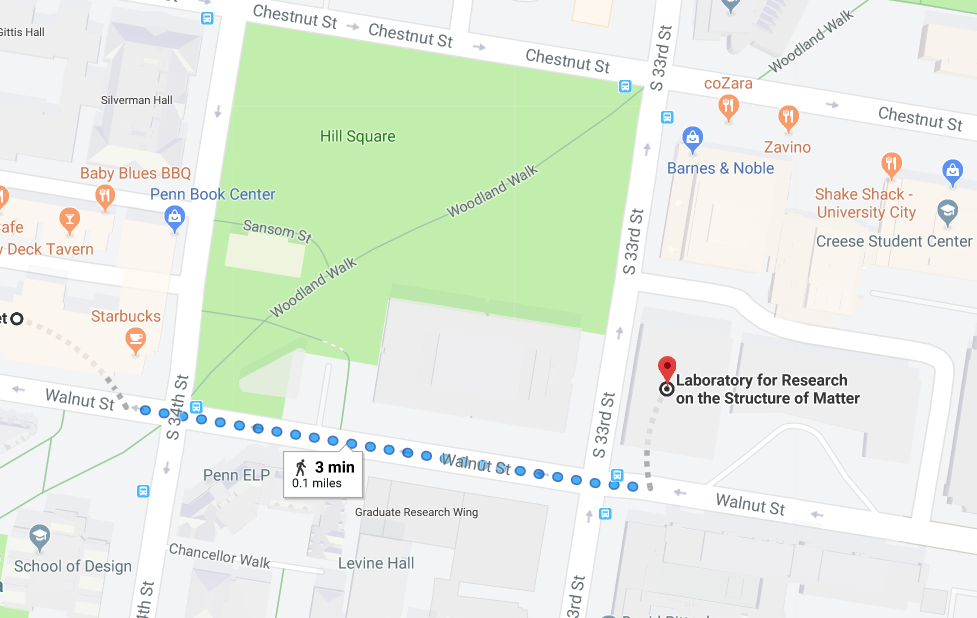 Midterm Exam on Thursday
Students whose name starts with A-K (inclusive))
Go to LRSM, Room: AUD
Students whose name starts with L-Z (inclusive) 
Come here, Levine, Wu & Chen
Please don’t be later!!!
Closed books
3 practice exams (on the web); will be discussed in recitations. 
Moore 216: Tue 6:30; Wed 5:30
Covers: all the material covered in class and HW
HW2 + 1 day of slack time is due tonight. 
My Office hours: 5-6, Tue/Thur
34
K-CNF
Occam Algorithm (=Consitent Learner algorithm) for f  k-CNF
    
  Draw a sample D of size m
  Find a hypothesis h that is consistent with  all the examples in D
  Determine sample complexity:
(1) Due to the sample complexity result h is guaranteed to be a PAC hypothesis; but we need to learn a consistent hypothesis.
How do we find the consistent hypothesis h ?
35
K-CNF
(2) How do we find the consistent hypothesis h ?
Define a new set of features (literals), one for each clause of size k

 Use the algorithm for learning monotone conjunctions, over the new set of literals
Example: n=4, k=2; monotone k-CNF
Original examples:  (0000,l) (1010,l) (1110,l) (1111,l)
New examples: (000000,l) (111101,l) (111111,l) (111111,l)
Distribution?
36
More Examples
Unbiased learning:  Consider the hypothesis space of all Boolean functions on n features.
 
There are            different functions,  and the bound is therefore exponential in n.

k-CNF:  Conjunctions of any number of clauses where each disjunctive clause has 
at most k literals.


k-clause-CNF:  Conjunctions of at most k disjunctive clauses.



k-DNF:  Disjunctions of any number of terms where each conjunctive term has 
at most k literals.


k-term-DNF:  Disjunctions of at most k conjunctive terms.
37
Sample Complexity
All these classes can be learned using a polynomial size sample.        
We want to learn a 2-term-DNF; what should our hypothesis class be? 
k-CNF:  Conjunctions of any number of clauses where each disjunctive clause has at most k literals.


k-clause-CNF:  Conjunctions of at most k disjunctive clauses.


k-DNF:  Disjunctions of any number of terms where each conjunctive term has at most k literals.

k-term-DNF:  Disjunctions of at most k conjunctive terms.
38
Computational Complexity
Even though from the sample complexity perspective things are good, they are not good from a computational complexity in this case. 
Determining whether there is a 2-term DNF consistent with a set of training data is NP-Hard. Therefore the class of k-term-DNF is not efficiently (properly) PAC learnable due to computational complexity
But, we have seen an algorithm for learning k-CNF.
And,  k-CNF is a superset of k-term-DNF
(That is, every k-term-DNF can be written as a k-CNF)
What does it mean?
39
Computational Complexity
Determining whether there is a 2-term DNF consistent with a set of training data is NP-Hard
Therefore the class of k-term-DNF is not efficiently (properly) PAC learnable  due to computational complexity
We have seen an algorithm for learning k-CNF.
And,  k-CNF is a superset of k-term-DNF
(That is, every k-term-DNF can be written as a k-CNF)
Therefore, C=k-term-DNF can be learned as using H=k-CNF as the hypothesis Space
Importance of representation:
Concepts that cannot be learned using one representation can be learned using another  (more expressive) representation.
C
H
This result is analogous to an earlier observation that it’s better to learn linear separators than conjunctions.
40
Negative Results – Examples
Two types of non-learnability results:
Complexity Theoretic
Showing that various concepts classes cannot be learned, based on well-accepted assumptions from computational complexity theory. 
E.g. : C cannot be learned unless P=NP
  Information Theoretic
The concept class is sufficiently rich that a polynomial number of examples may not be sufficient to distinguish a particular target concept. 
Both type involve “representation dependent” arguments.
The proof shows that a given class cannot be learned by algorithms using hypotheses from the same class.  (So?)
Usually proofs are for EXACT learning, but apply for the distribution free case.
41
Negative Results for Learning
Complexity Theoretic: 
k-term DNF, for k>1         (k-clause CNF, k>1)
Neural Networks of fixed architecture (3 nodes; n inputs)
“read-once” Boolean formulas
Quantified conjunctive concepts 
Information Theoretic: 
DNF Formulas;  CNF Formulas 
Deterministic Finite Automata
Context Free Grammars
We need to extend the theory in two ways:
What if we cannot be completely consistent with the training data?
What if the hypothesis class we work with is not finite?
42
Agnostic Learning
43
Agnostic Learning
Therefore, the probability that an element in H will have training error which is off by more than  can be bounded as follows:


Doing the same union bound  game as before, with  				                     =|H|e-2m2   (from here, we can now isolate m, or ) 
We get a generalization bound – a bound on how much will the true error ED    deviate from the observed (training) error ETR.
For any distribution D generating training and test instances, with probability at least 1- over the choice of the training set of size m, (drawn IID), for all hH




                                         See slide 71 in the On-line Lecture
Error on the training data
Generalization: a function of the Hypothesis class size
44
Summary(on-line lecture #71)
wT x = 
-
-
-
-
-
-
-
-
-
-
-
-
-
-
-
Introduced multiple versions of on-line algorithms
All turned out to be Stochastic Gradient Algorithms
For different loss functions
Some turned out to be mistake driven

We suggested generic improvements via:
Regularization via adding a term that forces a “simple hypothesis” 
		J(w) = 1, m Q(zi, wi) + λ Ri (wi)
Regularization via the Averaged Trick
“Stability” of a hypothesis is related to its ability to generalize
An improved, adaptive, learning rate (Adagrad)
Dependence on function space and the instance space properties. 
Today: 
A way to deal with non-linear target functions (Kernels)
Beginning of Learning Theory.
A term that minimizes error on the training data
A term that forces simple hypothesis
45
Agnostic Learning
An agnostic learner which makes no commitment to whether f is in H and returns the hypothesis with least training error over at least the following number of examples m can guarantee with probability at least (1-)  that its training error is not off by more than   from the true error.
Learnability depends on the log of the size of the hypothesis space
46
Learning Rectangles
Assume the target concept is an axis parallel rectangle
Y
X
47
Learning Rectangles
Assume the target concept is an axis parallel rectangle
Y
+
+
-
X
48
Learning Rectangles
Assume the target concept is an axis parallel rectangle
Y
+
+
-
X
49
Learning Rectangles
Assume the target concept is an axis parallel rectangle
Y
+
+
-
+
+
X
50
Learning Rectangles
Assume the target concept is an axis parallel rectangle
Y
+
+
-
+
+
X
51
Learning Rectangles
Assume the target concept is an axis parallel rectangle
Y
+
+
+
+
-
+
+
+
+
+
+
X
52
Learning Rectangles
Assume the target concept is an axis parallel rectangle
Y
+
+
+
+
+
-
+
+
+
+
+
+
X
53
Learning Rectangles
Assume the target concept is an axis parallel rectangle 








Will we be able to learn the Rectangle?
Y
+
+
+
+
+
-
+
+
+
+
+
+
X
54
Learning Rectangles
Assume the target concept is an axis parallel rectangle 








Will  we be able to learn the target rectangle ? 
Can we come close ?
Y
+
+
+
+
+
-
+
+
+
+
+
+
X
55
Infinite Hypothesis Space
The previous analysis was restricted to finite hypothesis spaces 
Some infinite hypothesis spaces are more expressive than others
E.g., Rectangles, vs. 17- sides convex polygons vs. general convex polygons
Linear threshold function vs. a conjunction of LTUs
Need a measure of the expressiveness of an infinite hypothesis space other than its size 
The Vapnik-Chervonenkis  dimension (VC dimension)  provides such a measure. 
Analogous to |H|, there are bounds for sample complexity using VC(H)
56
Shattering
57
Shattering
Linear functions are expressive enough to shatter 2 points
(4 options; not all shown)
58
Shattering
Linear functions are not expressive enough to shatter 13 points
59
Shattering
We say that a set S of examples is shattered by a set of functions H if 
   for every partition of the examples in S into positive and negative examples
   there is a function in H that gives exactly these labels to the examples
   (Intuition:  A rich set of functions shatters large sets of points)
60
Shattering
We say that a set S of examples is shattered by a set of functions H if 
   for every partition of the examples in S into positive and negative examples
   there is a function in H that gives exactly these labels to the examples
   (Intuition:  A rich set of functions shatters large sets of points)
Left bounded intervals on the real axis: [0,a), for some real number a>0
+
+
+
+
+
-
-
a
0
61
Shattering
We say that a set S of examples is shattered by a set of functions H if 
   for every partition of the examples in S into positive and negative examples
   there is a function in H that gives exactly these labels to the examples
   (Intuition:  A rich set of functions shatters large sets of points)
Left bounded intervals on the real axis: [0,a), for some real number a>0





 Sets of two points cannot be shattered
(we mean: given two points, you can label them in such a way that 
 no concept in this class will be consistent with  their labeling)
+
+
+
+
+
-
+
+
+
+
+
-
-
a
a
-
+
0
0
62
Shattering
We say that a set S of examples is shattered by a set of functions H if 
   for every partition of the examples in S into positive and negative examples
   there is a function in H that gives exactly these labels to the examples

Intervals on the real axis: [a,b], for some real numbers b>a
This is the set of functions (concept class) considered here
-
-
+
+
+
+
+
-
-
b
a
63
Shattering
We say that a set S of examples is shattered by a set of functions H if 
   for every partition of the examples in S into positive and negative examples
   there is a function in H that gives exactly these labels to the examples

Intervals on the real axis: [a,b], for some real numbers b>a





All sets of one or two points can be shattered
but sets of three points cannot be shattered
-
-
-
-
+
+
+
+
+
-
+
+
+
+
+
-
-
b
b
+
-
+
b
a
64
Shattering
We say that a set S of examples is shattered by a set of functions H if 
   for every partition of the examples in S into positive and negative examples
   there is a function in H that gives exactly these labels to the examples

Half-spaces in the plane:
+
+
+
-
-
-
+
-
65
Shattering
We say that a set S of examples is shattered by a set of functions H if 
   for every partition of the examples in S into positive and negative examples
   there is a function in H that gives exactly these labels to the examples

Half-spaces in the plane:






sets of one, two or three points can be shattered
but there is no set of  four points that can be shattered
+
+
+
+
-
-
-
-
+
-
All sets of three?
1. If the 4 points form a convex polygon… (if not?)
2. If one point is inside  the convex hull defined by the other three…
(if not?)
-
+
66
[Speaker Notes: Case of 4 points: If three of the points are on the same line, label the middle one differently that the others.
O/w: no three on the same line.
   - Form the convex hull. If all points are on it, label them +,-,+,- walking around the convex hull
   - if one is inside the convex hull, label it + and the rest –]
VC Dimension
An unbiased hypothesis space H shatters the entire instance space X, i.e, 
   it is able to induce every possible partition on the set of all possible instances. 
   
 The larger the subset X that can be shattered, the more expressive a 
   hypothesis space is, i.e., the less biased.
67
VC Dimension
We say that a set S of examples is shattered by a set of functions H if 
   for every partition of the examples in S into positive and negative examples
   there is a function in H that gives exactly these labels to the examples

 The VC dimension of hypothesis space H over instance space X 
    is the size of the largest finite subset of X that is shattered by H.
  Two steps to proving that VC(H) =d:
  If  there exists a subset of size d that can be shattered, then VC(H) >=d
  If no subset of size d can be shattered, then VC(H) < d

VC(Half intervals) = 1                     (no subset of size 2 can be shattered)
VC( Intervals) = 2                            (no subset of size 3 can be shattered)
VC(Half-spaces in the plane) = 3    (no subset of size 4 can be shattered)
Even if only one subset of this size does it!
Some are shattered, but some are not
68
Sample Complexity & VC Dimension
Using VC(H) as a measure of expressiveness we have an Occam algorithm
   for infinite hypothesis spaces.

    Given a sample D of m examples
      Find some h   H  that is consistent with all m examples
      If 
      

      Then with probability at least (1-), h has error less than .

 (that is, if m is polynomial we have a PAC learning algorithm;
 to be efficient, we need to produce the hypothesis h efficiently. 

 Notice that to shatter m examples it must be that: |H|>2m, so log(|H|)¸VC(H)
What if H is finite?
69
Learning Rectangles
Consider axis parallel rectangles in the real plan
 Can we PAC learn it ?
70
Learning Rectangles
Consider axis parallel rectangles in the real plan
 Can we PAC learn it ? 
   (1) What is the VC dimension ?
71
Learning Rectangles
Consider axis parallel rectangles in the real plan
 Can we PAC learn it ? 
   (1) What is the VC dimension ?

 Some four instance can be shattered






(need to consider here 16 different
rectangles)  Shows that VC(H)>=4
72
Learning Rectangles
Consider axis parallel rectangles in the real plan
 Can we PAC learn it ? 
   (1) What is the VC dimension ?

 Some four instance can be shattered          and some cannot






(need to consider here 16 different
rectangles)  Shows that VC(H)>=4
73
Learning Rectangles
Consider axis parallel rectangles in the real plan
 Can we PAC learn it ? 
   (1) What is the VC dimension ?

 But, no five instances can be shattered
74
Learning Rectangles
Consider axis parallel rectangles in the real plan
 Can we PAC learn it ? 
   (1) What is the VC dimension ?

 But, no five instances can be shattered
                                                             There can be at most 4 distinct
                                                             extreme points (smallest or largest 
                                                             along some dimension) and these 
                                                             cannot be included (labeled +)
                                                             without including the 5th point.
   Therefore VC(H) = 4

As far as sample complexity, this guarantees PAC learnabilty.
75
Learning Rectangles
Consider axis parallel rectangles in the real plan
 Can we PAC learn it ? 
   (1) What is the VC dimension ?
   (2) Can we give an efficient algorithm ?
76
Learning Rectangles
Consider axis parallel rectangles in the real plan
 Can we PAC learn it ? 
   (1) What is the VC dimension ?
   (2) Can we give an efficient algorithm ? 

                                                             Find the smallest rectangle that 
                                                             contains the positive examples 
                                                             (necessarily, it will not contain any 
                                                             negative example, and the hypothesis
                                                             is consistent.
   
Axis parallel rectangles are efficiently PAC learnable.
77
Sample Complexity Lower Bound
There is also a general lower bound on the minimum number of examples 
   necessary  for PAC leaning in the general case.

 Consider any concept class C such that VC(C)>2, 
   any learner L and small enough , .  
   Then, there exists  a distribution D  and a target function in C  such that 
   if L observes less than 


   examples, then with probability at least , 
   L outputs a hypothesis having error(h) >  .

Ignoring constant factors, the lower bound is the same as the upper bound,
except for the extra log(1/) factor in the upper bound.
78
COLT Conclusions
The PAC framework provides a reasonable model for theoretically analyzing the effectiveness of learning algorithms. 
The sample complexity for any consistent learner using the hypothesis space, H, can be determined from a measure of H’s expressiveness (|H|, VC(H))
If the sample complexity is tractable, then the computational complexity of  finding a consistent hypothesis governs the complexity of the problem.
Sample complexity bounds given here are far from being tight, but separate  learnable classes from non-learnable classes (and show what’s important).
Computational complexity results exhibit cases where information theoretic learning is feasible, but finding good hypothesis is intractable. 
The theoretical framework allows for a concrete analysis of the complexity of learning as a function of various assumptions (e.g., relevant variables)
79
COLT Conclusions (2)
Many additional models have been studied as extensions of the basic one:      
    Learning with noisy data
    Learning under specific distributions
    Learning probabilistic representations
    Learning neural networks
    Learning finite automata
    Active Learning; Learning with Queries
    Models of Teaching
An important extension: PAC-Bayesians theory. 
In addition to the Distribution Free assumption of PAC, makes also an assumption of a prior distribution over the hypothesis the learner can choose from.
80
COLT Conclusions (3)
Theoretical results shed light on important issues such as the importance of  the bias (representation), sample and computational complexity,  importance of interaction, etc.
Bounds guide model selection even when not practical. 
A lot of recent work is on data dependent bounds.   
The impact COLT has had on practical learning system in the last few years has been very significant: 
SVMs; 
Winnow (Sparsity), 
Boosting
Regularization
81
COLT approach to explaining Learning
No Distributional Assumption
Training Distribution is the same as the Test Distribution
IID Assumption is the basis for theoretical support 
Relaxations have been studied  
Generalization bounds depend on this view and affect model selection.  
As presented, the VC dimension is a combinatorial parameter that is associated with a class of functions. 
Next we see that this notion can be refined to depend on a given data set, and this way directly affect the hypothesis chosen for this data set.
82